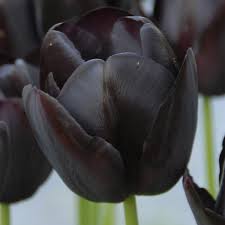 1. DOMAČE BRANJE Alexandre Dumas: Črni tulipan
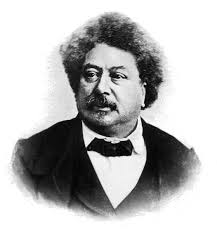 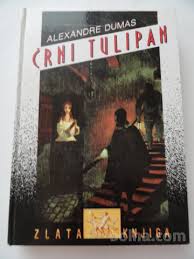 Obnova knjige  :
Zgodba opisuje dramatično obdobje nizozemske zgodovine leta 1672.Brata de Witt sta načrtovala republiko in prekinitev dednega nasledstva princa Viljama Orlanskega. Princ in njegovi pristaši so proti njima naščuvali ljudstvo,da ju je kruto umorilo. Pomembno listino sta pred tem shranila pri svojem kumiču Corneliusu van Baerlu. V Dordrechtu je živel premožen doktor Cornelius van Baerlu, ki se je povsem posvetil gojenju tulipanov. Z veliko ljubeznijo je skrbel za tulipane in uspelo mu je vzgojiti črni tulipan. Imel pa je zelo zavistnega in hudobnega soseda Izaka Bokstela, prav tako vrtnarja, ki je stalno oprezal za njim. Svoje delo je povsem zanemaril, ugotovil je, da je Corneliusu uspelo vzgojiti črni tulipan. Na vsak način mu ga je poizkušal ukrasti, saj je bila za tistega, ki bi mu uspelo vzgojiti črni tulipan razpisana visoka nagrada Haarlemskega vrtnarskega društva. Budnemu očesu zavistnega Bokstela ni ušel trenutek, ko je Cornelius van Baerl sprejel pismo. Bokstel je uganil, da gre za politično vsebino in v ugodnem trenutku je zatožil gojitelja tulipanov oblasti, ki ga je takoj zaprla. Uspelo mu je vzeti s seboj največji zaklad tri sadike črnega tulipana. V zaporu je spoznal lepo, pametno in dobro ječarjevo hčer Rozo. Med njima se je stkala zaupljiva in spoštljiva ljubezenska vez. Cornelius van Baerl je bil najprej obsojen na smrt nato pa ga je princ Viljem Orlasnki pomilostil na dosmrtno ječo. Zavistni sosed je Corneliusu sledil v zapor in z različnimi zvijačami skušal priti do sadik črnega tulipana. To mu je uspelo tik preden je uspelo Rozi odnesti cvetlico predsedniku vrtnarskega društva v Haarlemu. Ukradel je črni tulipan in komisijo prepričal, da ga je on vzgojil. Rozi je uspelo dokazati resnico in s tem tudi dokazati nedolžnost Corneliusa. Spletkarskega zavistneža Bokstelja je zadela kap ob spoznanju, da je bil ves njegov zlobni trud zamanj. Cornelius in Roza sta nato srečno živela in gojila tulipane.
Na kratko o knjigi 
Črni tulipan je zgodovinski roman,ki govori o spletkah in krutosti prejšnjega stoletja.
Roman je še vedno zanimivo, poučno branje, ki bralca umetniško obogati. Poleg zgodovinske vrednosti podaja tudi moralno sporočilo, da zavist in pohlep na koncu uničita tistega, ki se jim prepusti. Na drugi stani je iskrena ljubezen kos težkim preizkušnjam in oviram in na koncu slavi zasluženo zmago.
O pisatelju :Alexandre Dumas francoski pisatelj
Življenje:
Rodil se je 24. julija leta 1802 pri Villers-Cotterets v Franciji, umrl pa je 5. decembra  leta 1870 pri Puys, blizu Dieppe. Bil je prvi in edini otrok francoskega generala Thomasa-Alexandra Dumasa in Marie-Louise Élisabeth Labouret. Njegov oče je umrl, ko je Dumas imel komaj štiri leta. Tako je zanj skrbela le mati, ki pa sama ni zmogla plačevati šolanja. Zato mu je kupovala razne knjige in s tem je Alexandre pridobil besedni zaklad, hkrati pa se je navdušil nad herojskimi in vojaškimi zgodbami svojega očeta, ki mu jih je pripovedovala mati. Ko je dopolnil petindvajset let, se je preselil v Pariz in se zaposlil v Palasis Royal. 1. februarja 1840 se je poročil s francosko igralko Marguerite-Joséphine Ferrand, s katero ni imel nobenega otroka. Imel pa je štiri nezakonske otroke, sina je poimenoval po sebi (Alexandre Dumas sin). V Parizu je začel pisati razne članke za časopise in gledališke igre, v katerih je tudi sam nastopal. Po uspešnih gledaliških igrah pa je začel pisati romane, predvsem zgodovinske in herojske.
Njegova dela :
Njegova najbolj znana dela so:
Grof Monte Cristo,
Trije mušketirji,
Dvajset let pozneje,
Mož z železno masko,
Črni tulipan ...
Moje mnenje o knjigi:
Knjiga je bila zanimiva,poučna,zabavna.
Govori o spletkah na dvorih,o nepravičnosti ljudi…
Če so te v prejšnjem stoletju obsodili, da si kriv,potem si bil kriv,pa če je bilo res ali ne.
Pisatelj je pisal v prejšnjem stoletju,zato je v njej tudi nekaj starinskih besed,ki jih nisem najbolje razumela.
Knjigo priporočam vsem,ki ste ljubitelji zgodovinskih romanov in tistim, ki obožujete spletke in spletkarjenja.